Презентація на тему: “нотаріус”
Викладач: Письмак Ольга Степанівна
Нотаріус — особа, уповноважена вчиняти дії в юридичній сфері, зокрема засвідчувати підписи на документах. Форма, яку набуває професія нотаріуса, залежить від місцевих правових систем. Нотаріус, будучи професіоналом у сфері права, відрізняється від адвоката тим, що він не представляє особу, яка надає їхні послуги, або не діє у спірних справах.
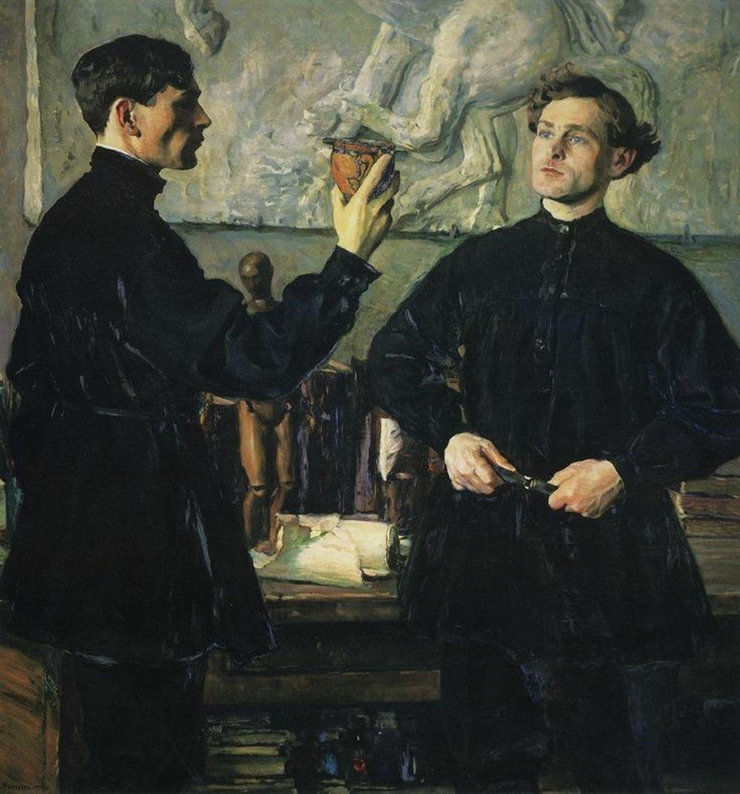 Документи засвідчуються нотаріально, щоб запобігти шахрайству та забезпечити їх належне оформлення. Неупереджений свідок (нотаріус) ідентифікує підписувачів, щоб відсікти самозванців і переконатися, що вони уклали угоди свідомо та добровільно. Позикові документи, включаючи правочини, афідевіти, договори та довіреності, є дуже поширеними документами, які потребують нотаріального засвідчення
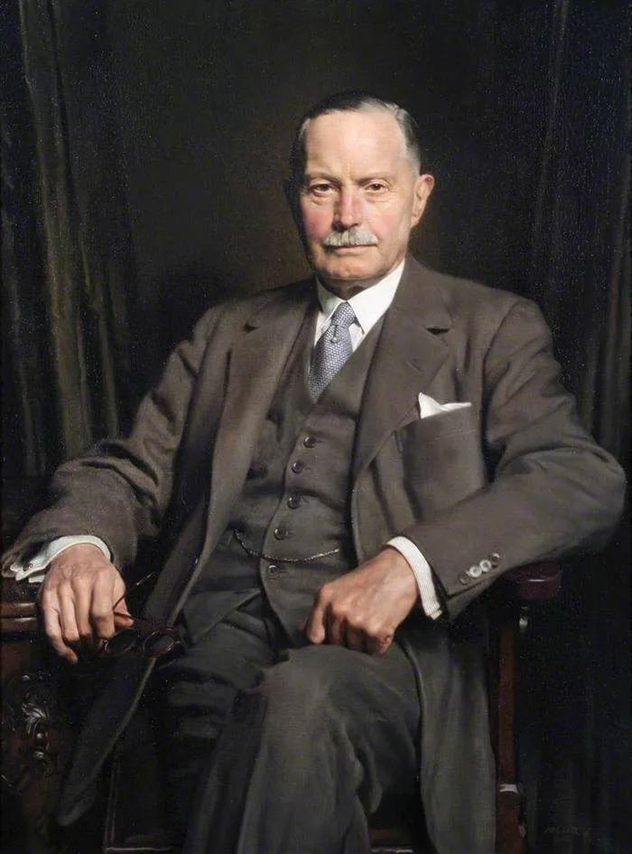 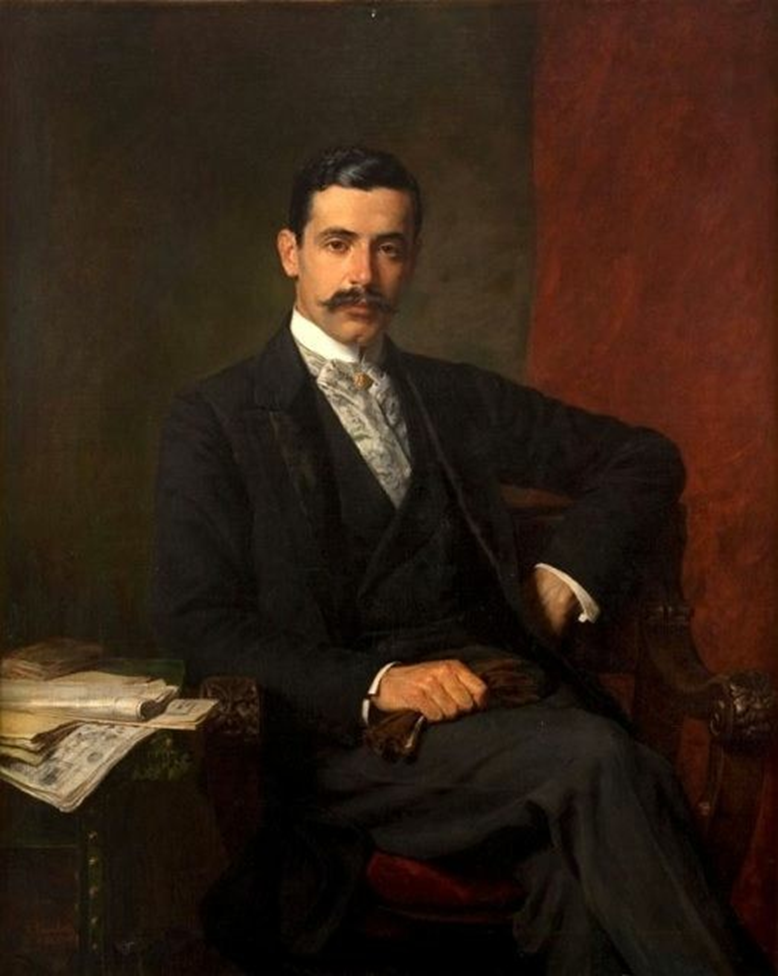 За даними істориків перша відома згадка про нотаріальні функції зазначається в Кодексі закону Хаммурапі 122 (близько 1755–1750 рр. до н. е.). Він передбачав, що вкладник золота, срібла або іншого рухомого/рухомого майна на зберігання повинен надати нотаріусу всі речі та підписаний договір поруки, перш ніж передавати речі на зберігання банкіру.
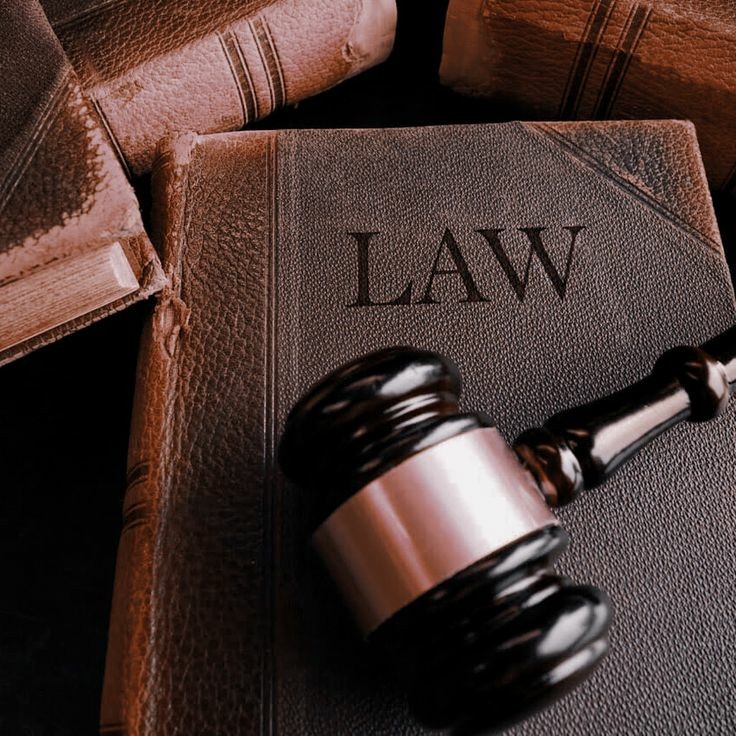 «нотаріально засвідчити» документ чи подію — це означає виконання нотаріусом низки можливих кроків, які можуть включати наступне:
1)Ідентифікація особи, яка з’явилася до нотаріуса, шляхом особистого знайомства або за посиланням на важливі документи, що підтверджують особу, зокрема паспорт, водійські права тощо.
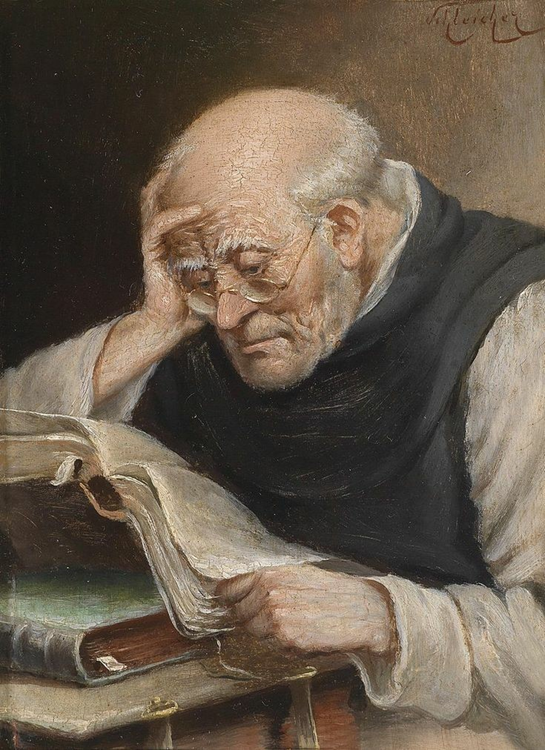 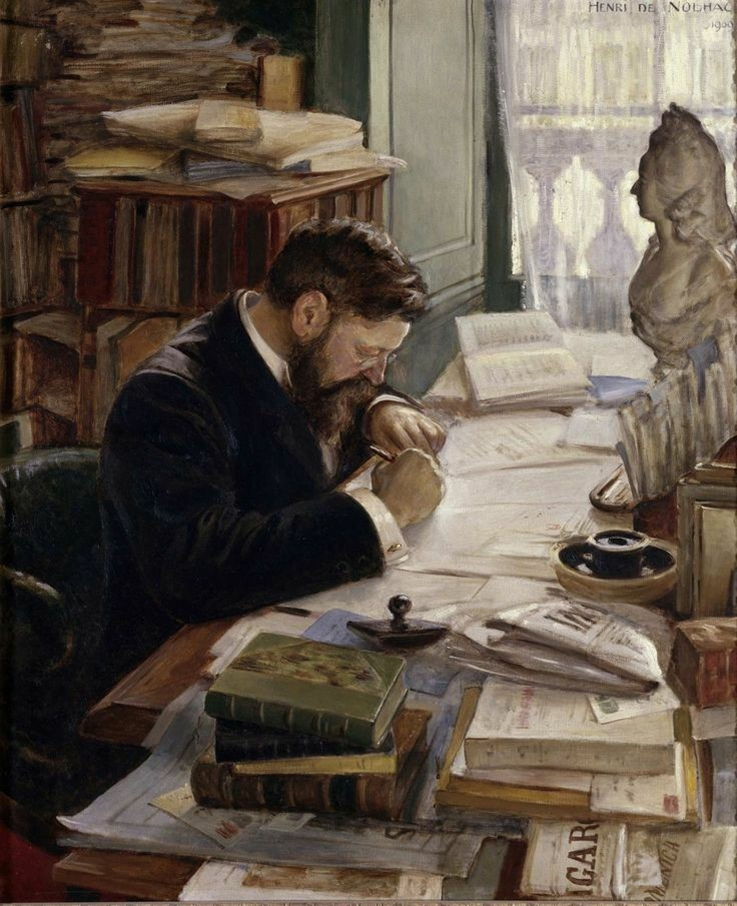 2)Якщо йдеться про право власності на землю або значні права можуть виникнути через посилання на особу, підписи також можуть бути перевірені, записані та порівняні.
3)Запис посвідчення особи в нотаріальному реєстрі або протоколі.
4)Запевнити нотаріуса в тому, що особа, яка з’являється, повнолітня та дієздатна робити все, що задумано.
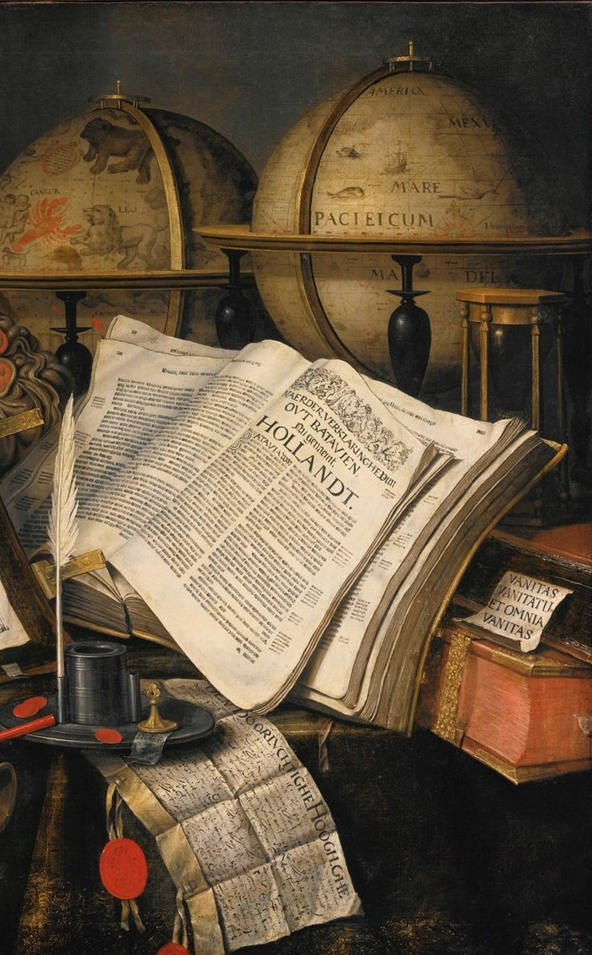 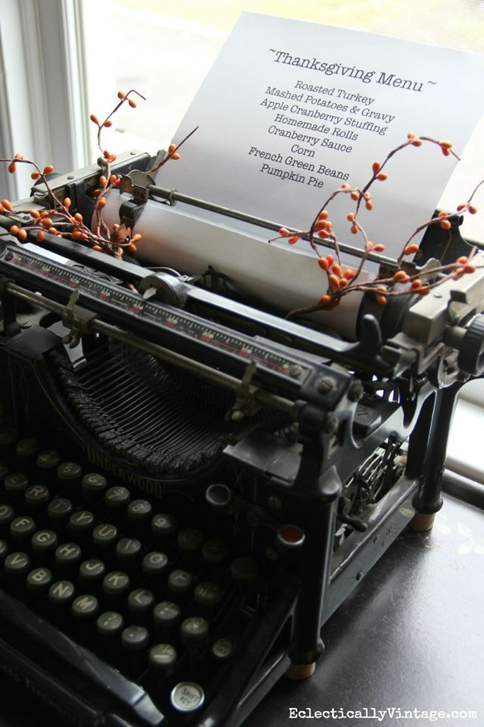 5)Взяття під присягою чи декларації та фіксування цього факту.
6)Отримання детальних інструкцій щодо протесту переказного векселя або суднового протесту та його підготовка.
7)Запис підпису особи в реєстрі або протоколі.Отримання підтвердження.
8) Підготовка нотаріального свідоцтва (у більшості інших юрисдикцій) щодо виконання чи іншого кроку.
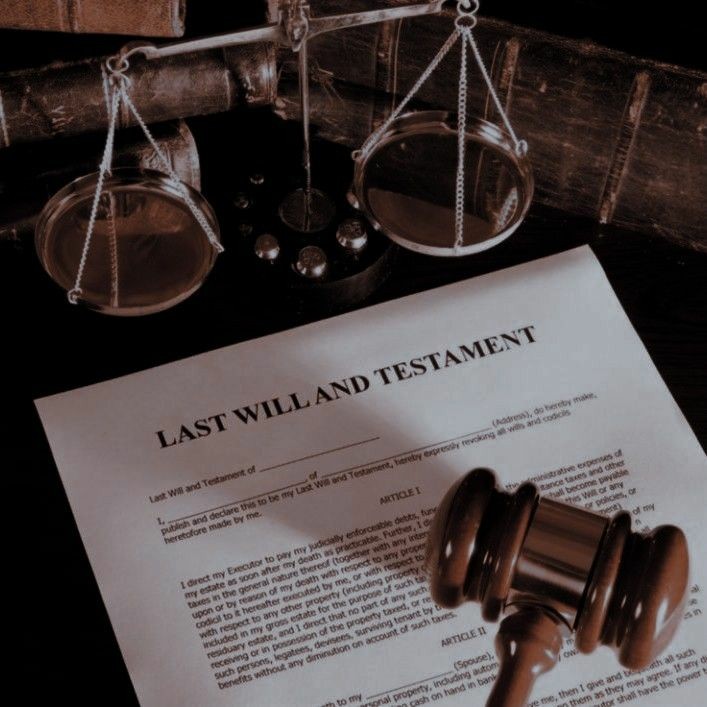 9)Склеювання або штампування та підписання документа.Запис усіх кроків у реєстр або протокол.
10)Вручення заповненого оригіналу особі, яка з’явилася.У деяких випадках зберігається копія документа в реєстрі або протоколі.Стягнення з особи, яка з'являється, плати за послугу.
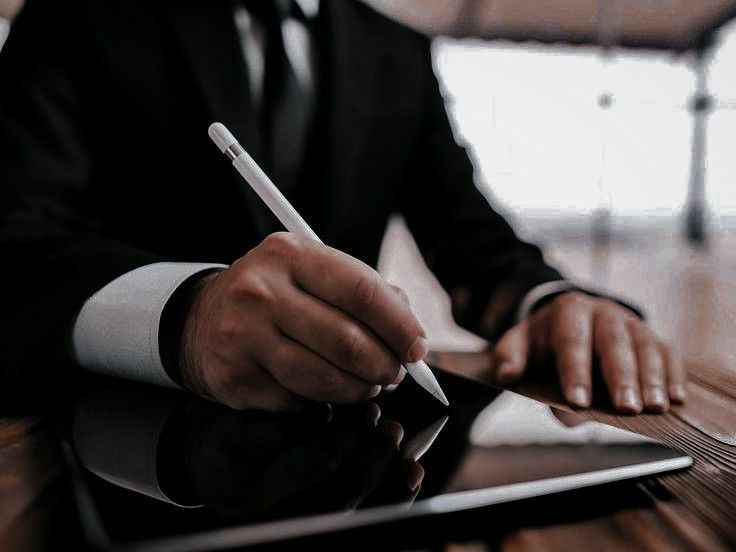 Вони є кваліфікованими юристами, які надають багато з тих самих послуг, що й адвокати/соліситори (переговори та складання договорів, юридичні консультації, врегулювання майна, створення компанії та її статус, написання заповітів та довіреностей, тлумачення закон, посередництво тощо), за винятком будь-якої участі в суперечках, які будуть представлені в суді.
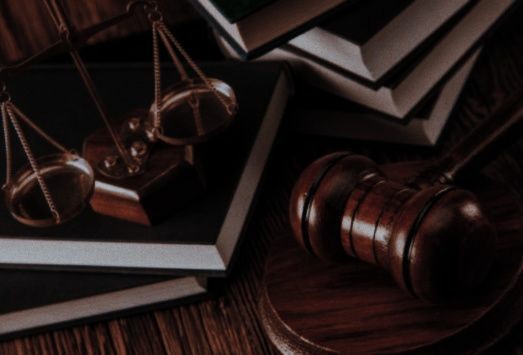